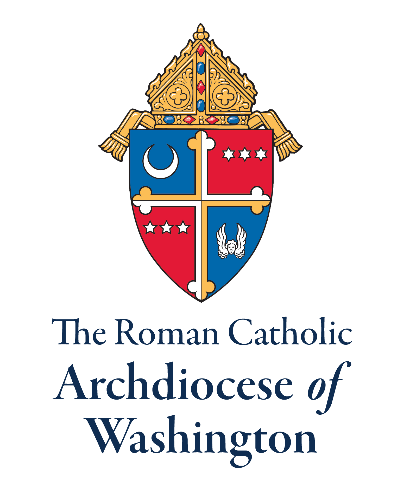 Office of Human Resources
August 2023
Nanette Lowe
Executive Director of 
Human Resources
Virginia Cuadra
Senior Human Resources Generalist 
Retirement
Lourdes Bond
Senior Human Resources Generalist – Employee Relations
Lisa Calla-Russ
Human Resources Generalist Recruitment
Halima Johnson
Human Resources Generalist
Angela Ossinger
Director, Benefits and CHRIS
Kirtrice Adams
CHRIS Support Specialist
Giselle Gattorno
Human Resources Coordinator
Marian Davy
Senior Benefits Administrator
1
www.adw.org